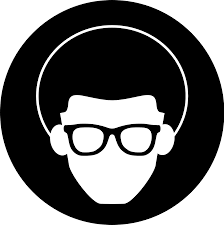 FORMAS DE COMUNICACIÓN
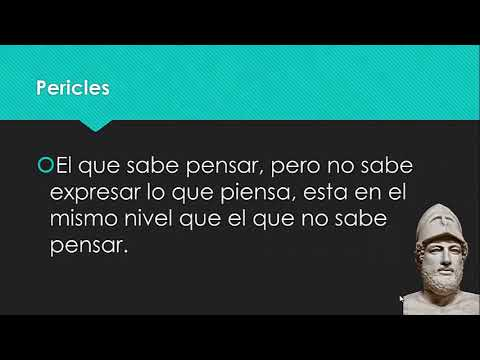 LA COMUNICACIÓN
MENSAJE
EMISOR
RECEPTOR
TRANSMISOR
PROCESO
COMUNICACIÓN VERBAL
COMUNICACIÓN ORAL
COMUNICACIÓN ESCRITA
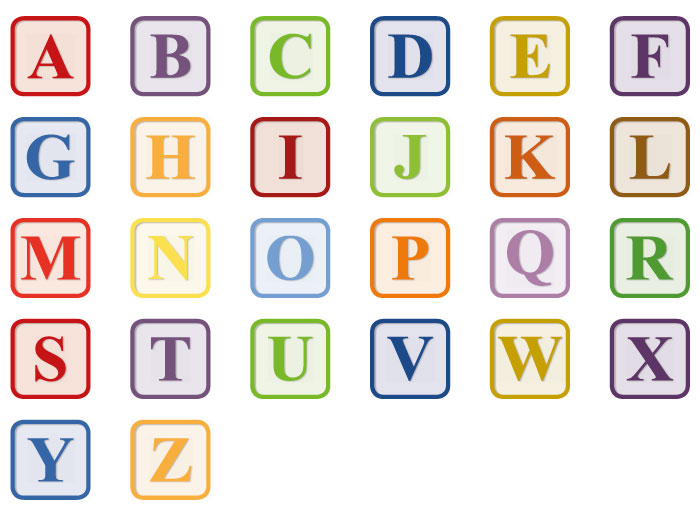 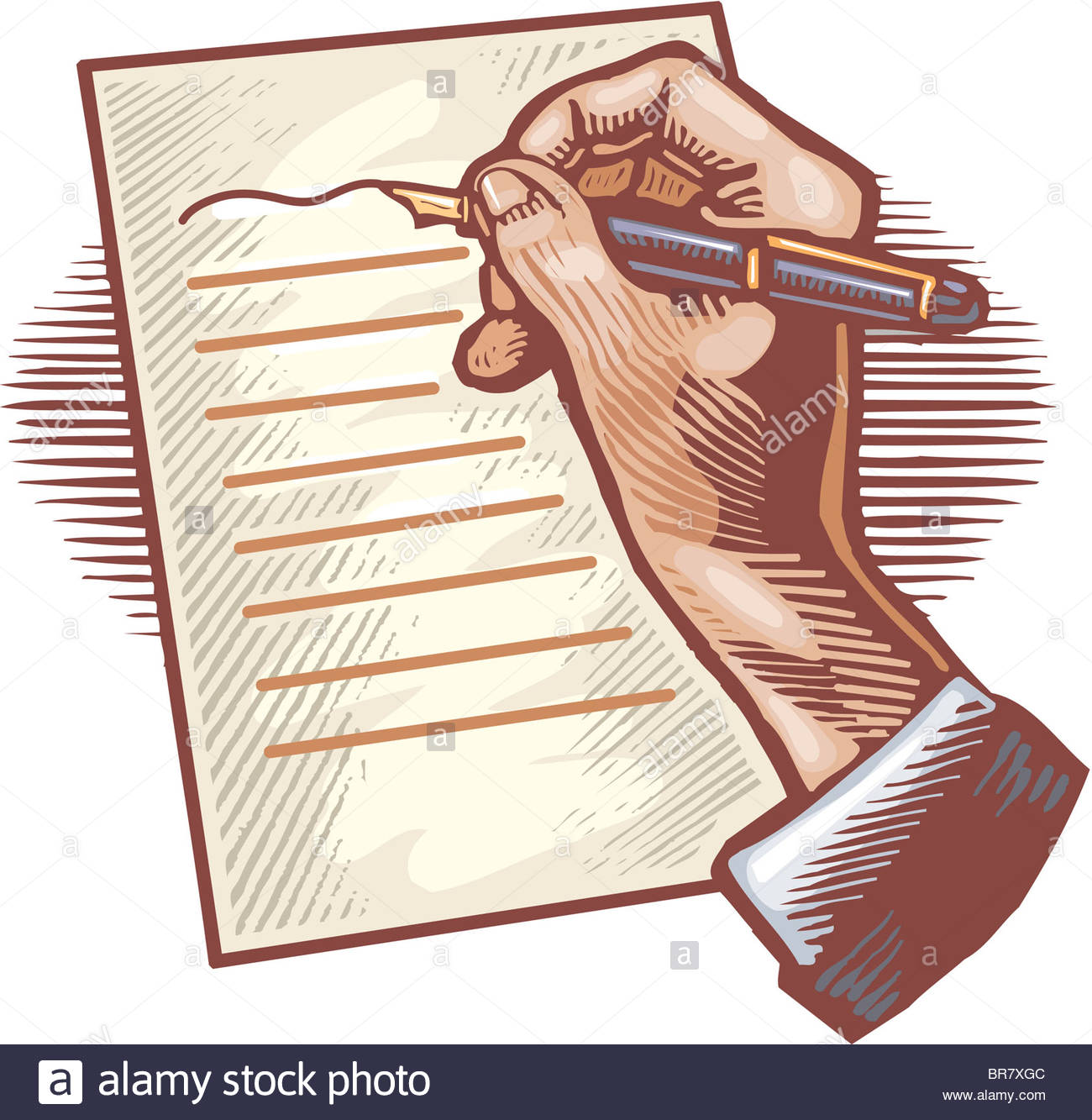 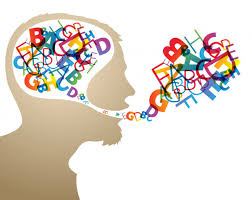 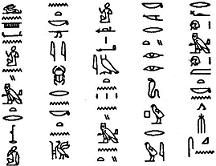 GESTOS
EL LENGUAJE 
CONJUNTO DE SIGNOS TANTO ORALES COMO ESCRITOS
COMUNICACIÓN NO VERBAL
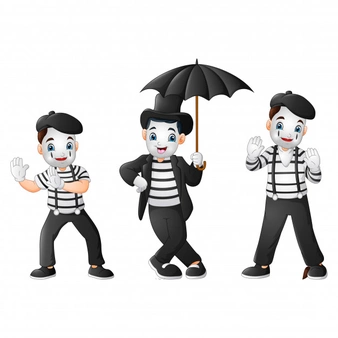 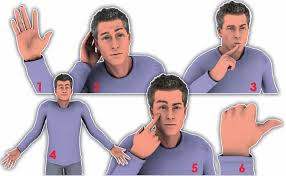 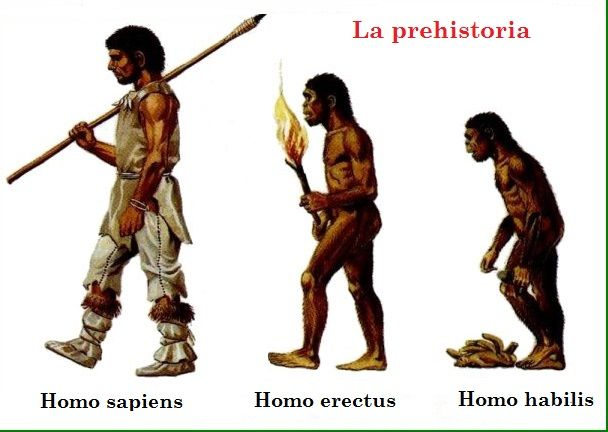 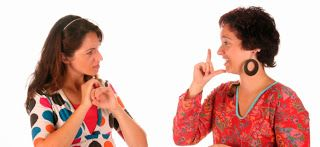 LENGUAJE DE SEÑAS
HOMBRE DE LA PREHISTORIA
COMUNICACIÓN SEGÚN EL NÚMERO DE PARTICIPANTES:
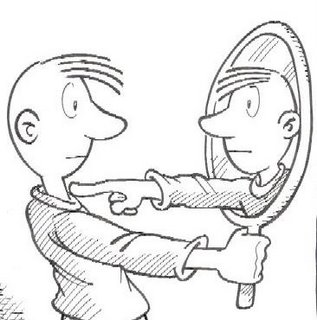 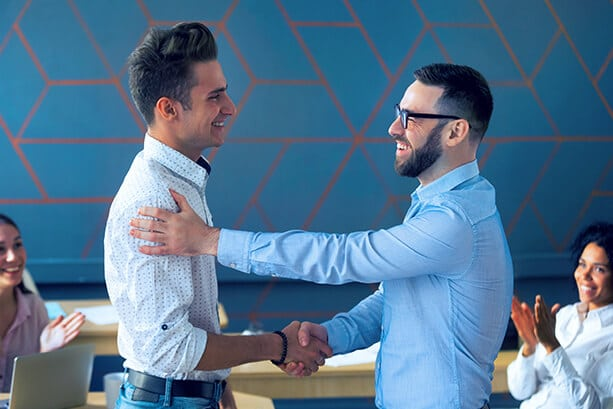 INDIVIDUAL
COMUNICACIÓN ____________
INTRAPERSONAL
COMUNICACIÓN ____________
COMUNICACIÓN SEGÚN EL NÚMERO DE PARTICIPANTES:
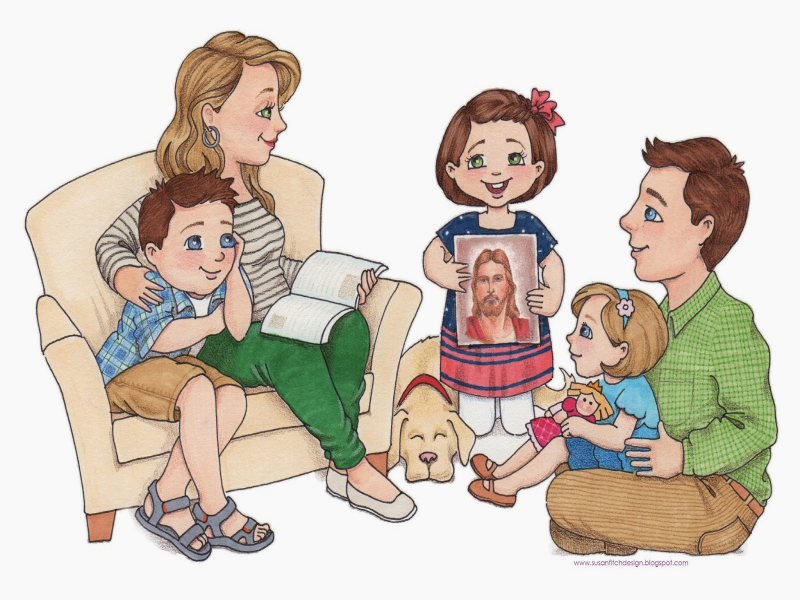 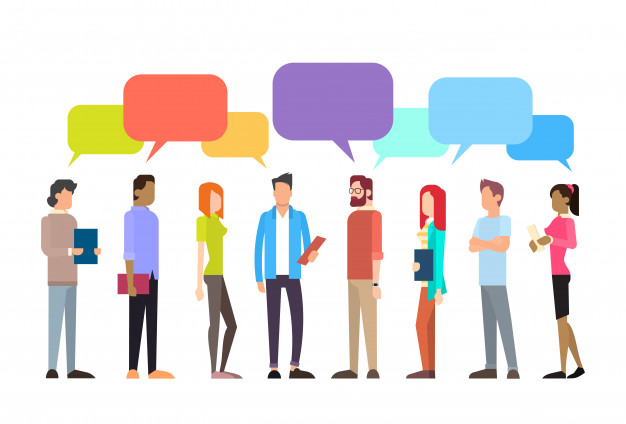 GRUPAL
INTERPERSONAL
COMUNICACIÓN ____________
COMUNICACIÓN ____________
COMUNICACIÓN SEGÚN EL NÚMERO DE PARTICIPANTES:
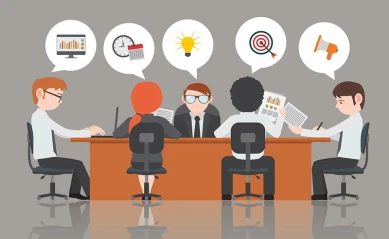 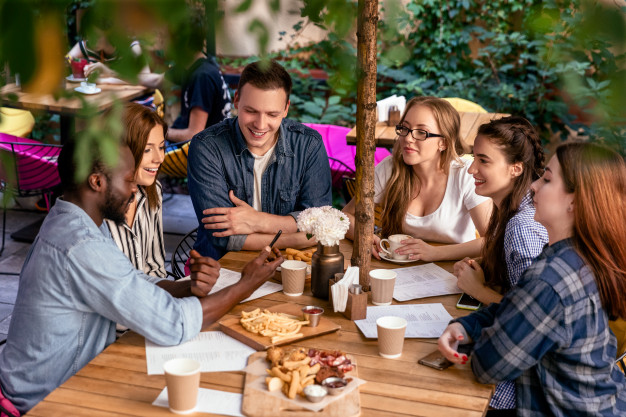 COLECTIVA
INTERGRUPAL
COMUNICACIÓN ____________
COMUNICACIÓN ____________
COMUNICACIÓN SEGÚN EL NÚMERO DE PARTICIPANTES:
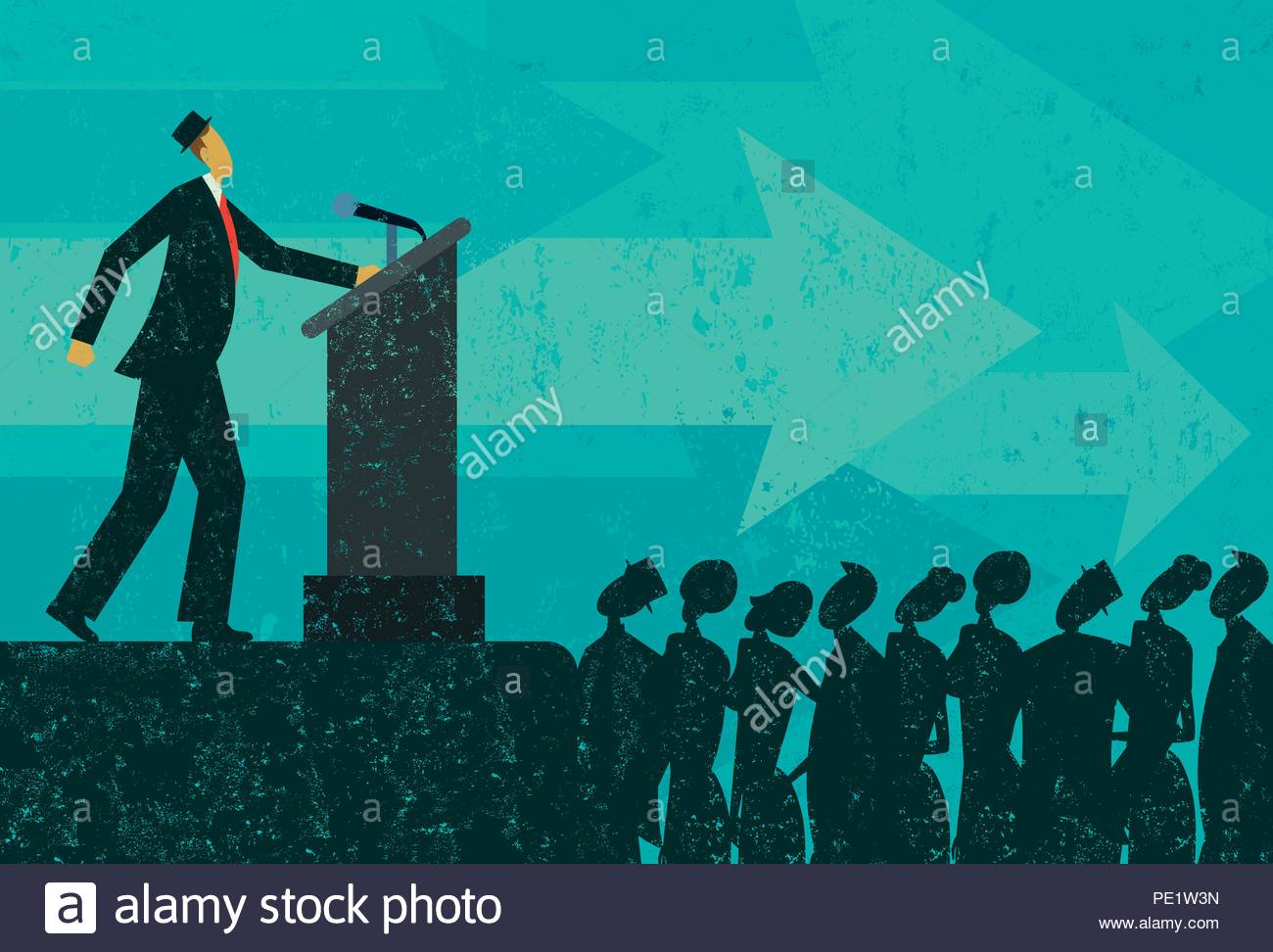 MASIVA
COMUNICACIÓN ____________
FORMAS DE COMUNICACIÓN DE ACUERDO AL CANAL SENSORIAL
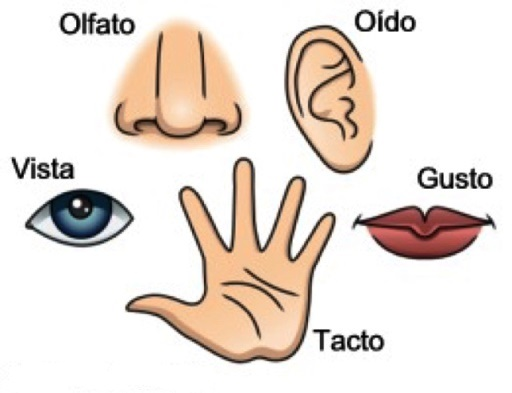